МБОУ «Средняя общеобразовательная школа № 25»
Презентация по теме: «Знакомство с графическим учебным исполнителем РОБОТ»
Автор-составитель: 
Макарова Е.Л., 
учитель информатики
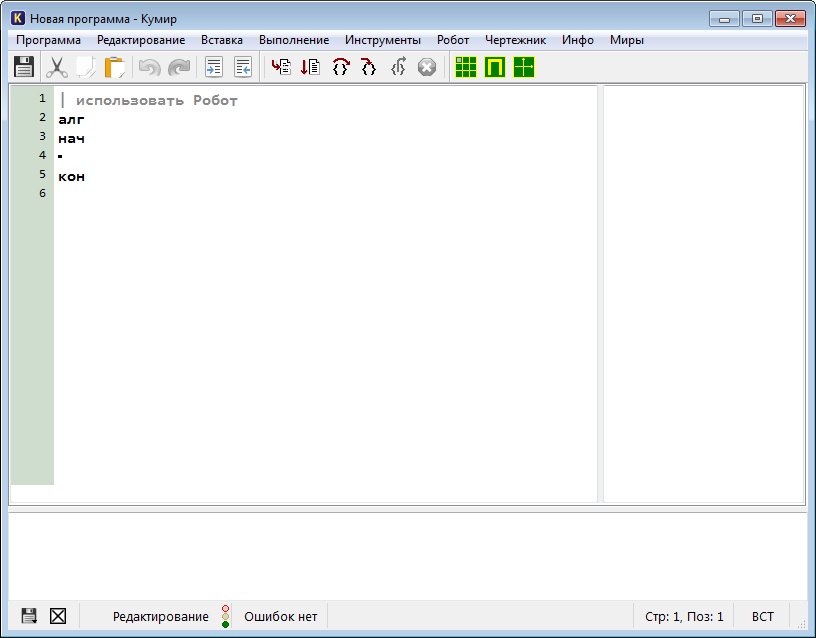 Простые команды РоботаУ Робота тоже есть система команд.  Рассмотрим простые команды Робота. Всего их 5:вверхвнизвлевовправозакрасить
Результат выполнения команд: вверх — переместить Робота на одну клетку вверхвниз — переместить Робота на одну клетку внизвлево — переместить Робота на одну клетку влевовправо — переместить Робота на одну клетку вправозакрасить — закрасить текущую клетку (клетку в которой находится Робот).
Эти команды можно писать с клавиатуры, а можно использовать горячие клавиши (нажав их команды будут вставляться автоматически):вверх — Escape, Up (стрелка вверх)вниз — Escape, Down (стрелка вниз)влево — Escape, Left (стрелка влево)вправо — Escape, Right (стрелка вправо)закрасить — Escape, Space (пробел)
Первая 
программа 
для Робота
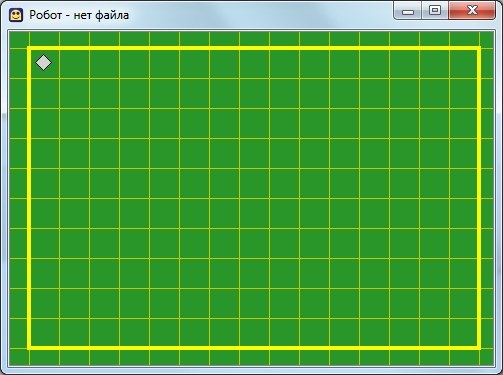 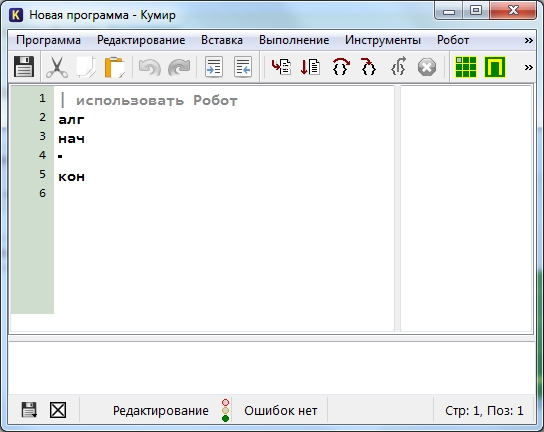 Стартовая обстановка Робота
использовать Робот
алг Квадрат
нач
закрасить
вправо
закрасить
вправо
закрасить
вниз
закрасить
вниз
закрасить
влево
закрасить
влево
закрасить
вверх
закрасить
кон
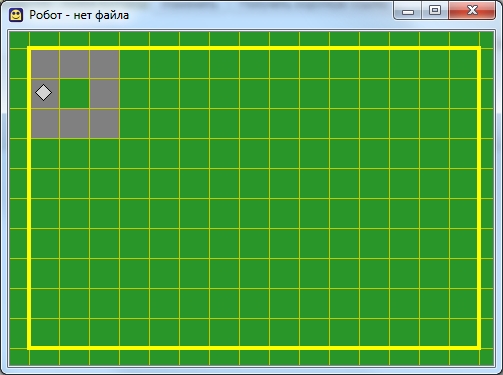